The impact of community-baseddrug and alcohol treatment on reoffending in Indigenous communities
Anthony Morgan, Tracy Cussen, Alex Gannoni & Jason Payne
Applied Research in Crime and Justice Conference
18 February 2015
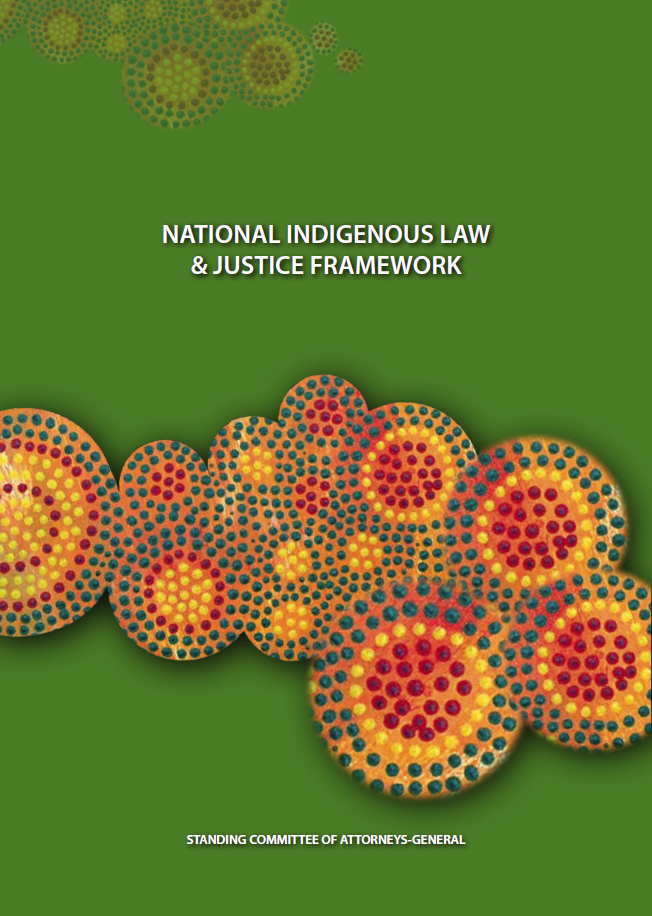 Background

National Indigenous Law and Justice Framework

Previously funded evaluations of sentencing courts and conferences, offender support and reintegration, diversion programs and night and community patrols

Goal 4: Increased safety and a reduction in offending within Indigenous communities by addressing alcohol and substance misuse.
Importance of drug and alcohol treatment
High rates of substance misuse within some Indigenous communities
Significant consequences for individuals, families and communities
Contributes to high rates of offending, victimisation and overrepresentation in the CJS
Evidence that drug and alcohol treatment is an effective response to AOD misuse and in reducing reoffending
BUT…there are significant gaps in our evidence base around the effectiveness of treatment for Indigenous people
Evaluation methodology

Interviews and focus groups with program staff and clients

Analysis of client case files

Program entry and exit assessment

Analysis of reoffending using police and court data
Improvements in client health and wellbeing (program completers only)

Physical and mental health (programs A, B & C)

Social skills and relationships (program C)

Employment readiness and status (programs A & B)

Living arrangements (programs A & C)
Residential rehabilitation provides opportunities for respite – a break from challenging circumstances, family pressures and problems with police
Time to first offence following treatment, by completion status, Program A (% survived)
Limited to those offenders whose had entered into treatment between June 2010 and July 2012
Source: AIC, Indigenous drug and alcohol treatment database [computer file]
Limited to those offenders whose had entered into treatment between June 2010 and July 2012
Source: AIC, Indigenous drug and alcohol treatment database [computer file]
Time to first offence following treatment, by completion status, Program B (% survived)
a: p<0.05
Source: AIC, Indigenous drug and alcohol treatment database [computer file]
Time to first offence following treatment, by completion status, Program C (% survived)
Limited to those offenders whose had entered into treatment between June 2010 and July 2012
Source: AIC, Indigenous drug and alcohol treatment database [computer file]
Summary of key findings
Positive impact on health and wellbeing outcomes
Promising evidence of impact on reoffending
No significant difference in outcomes between CJS referrals and other referral sources
Breadth of service delivery is important
Program location matters
Multiple factors contribute to the impact of treatment in the community
Study limitations
Comparison group
Accounting for free time
Small sample sizes
Administrative data on program participation
Capacity to follow clients post-treatment
Reliance on case manager assessments
Changes to programs
Did the programs have an impact or was it the motivation to change?
Some reflections about the evaluation of programs in Indigenous communities
Need to evaluate programs outside of the criminal justice system
Build evaluation capacity within community-based organisations
Establish mechanisms that encourage regular assessments of program outcomes
The impact of community-baseddrug and alcohol treatment on reoffending in Indigenous communities
Anthony Morgan, Tracy Cussen, Alex Gannoni & Jason Payne
Applied Research in Crime and Justice Conference
18 February 2015